UB LIS 571 SoergelLecture 5.2  Access to Information
Dagobert Soergel
Department of Library and Information StudiesGraduate School of Education University at Buffalo
Includes audio.				100 minutes
How to use these slidesrepeated
The lecture or exercise is divided into segments listed on Slide 3. 
Many slides have audio. To start the audio:
Mouse over the speaker icon.
A familiar play-back control bar appears. Click on ►to start, click on || to pause.
Other slides have just instructions or are just to read or direct you to read something.
If you do not have MS PowerPoint 2010 or later      (also available for Mac), get it free from UB IT.
2
Outline
3
Lecture 5.2, Section 1 Retrieval as prediction
You should have read Lecture Notes p. 139 – 140 (pink)

Read Lecture Notes p. 141
4
Lecture 5.2, Section 2 Brief review of Boolean retrieval
This lecture assumes you have read Textbook Chapter 10
Lecture Notes p. 143, Section 2 gives some pointers, especially toTextbook	Section 10.4, p. 168 - 169 and 		Section 10.6, p. 170 – 171                         "
Listen to the audio while following along first in the notes, then in the textbook (12 min.)

More examples of Google queries
"linked data" (introduction OR introductory OR tutorial OR "beginner's guide" OR "step-by-step" OR simplified OR basic)
"linked data" (libraries OR archives OR museums)
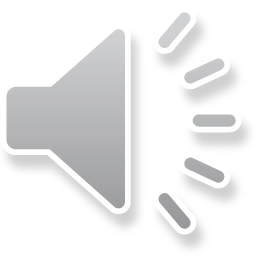 5
Lecture 5.2, Section 3 Ranking documents by (system-) expected relevance3.1 Introduction
Lecture Notes Section 3.1, p. 143 – 144 (not labeled 3.1 in the Notes)
The lecture notes can stand on their own – just read.For the box labeled Using OR descriptor combinationsthe search topic is: Traffic congestion in airports [terminals for air traffic] in NY or Boston or Washington
If just reading does not do it for you, listen to the audio) (11 min.); it walks you through the Lecture Notes Section 3, one box at a time.
     13 minutes
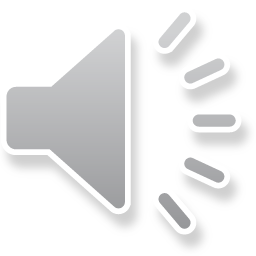 6
Lecture 5.2, Section 3 Ranking documents by (system-) expected relevance3.2 Exercise. Ranking of retrieved documents
Read Lecture Notes p. 145 – 147 top (labeled as Section 4 in the Lecture Notes). The audio (9 min.) comments on several items on these pages.
The full exercise using the spreadsheet is optional.

The main take-away from this exercise is the effect of using hierarchically expanded match on ranking.  Hierarchically expanded match (or, more general, knowledge-based match) applies the idea of inclusive searching to computing the expected relevance score of a document. 
The next two slides give an example to illustrate the idea.  The audio on these two slides starts automatically.
Then follow instructions to do the optional full exercise
10 minutes
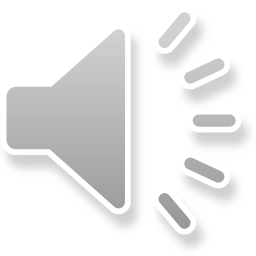 7
Lecture 5.2, Section 3 3.2 Computing relevance scores. Crude match examples
# matches	=  2
# query		=  4
Score, Formula 1a
2 / 4 = .5
# matches	=  2
# query		=  4
Score, Formula 1a
2 / 4 = .5
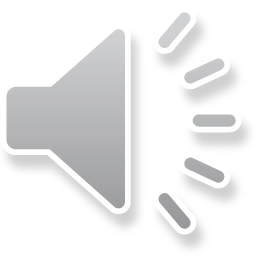 8
Lecture 5.2, Section 3 3.2 Computing relevance scores. Knowledge-based match examples
# matches	=  3.5
# query		=  4
Score, Formula 1b
2 / 4 = .88
# matches	=  2.5
# query		=  4
Score, Formula 1b
2.5 / 4 = .63
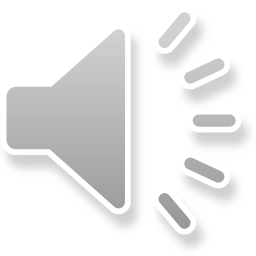 9
Lecture 5.2, Section 3 Ranking documents by (system-) expected relevance3.2 Full exercise. Ranking of retrieved documents Optional
In the full exercise, you compute relevance scores for all four documents using each of the four formulas. Then you can arrange in the documents in a ranked list, highest relevance score first. You get four ranked lists, one for each formula, and you can compare these ranked lists to your intuitive ranking – a mini retrieval experiment. There is a spreadsheet to help with this task.
Note: The tables on p. 147, bottom, are for use in a seated section
Download the spreadsheet found athttp://www.dsoergel.com/UBLIS571DS-05.2-2Lecture5.2RankingSpreadsheet.xlsxand open it.
Then follow the explanations and instructions on p. 148 – 149.

20 minutes
10
Lecture 5.2, Section 3 Ranking documents by (system-) expected relevance3.3 Ranking criteria
Lecture Notes p. 150: Read box at the top. 
The heading should be
3.3   There are many ranking methods used by search engines.



3 minutes
11
Lecture 5.2, Section 4Search modes and data structures 1
Lecture Notes Section 4, p. 150, based on Chapter 11 of the textbook. 
Not all sections of this chapter are still of equal importance. Get the gist of 11.1, read 11.2 - 11.4, skim the others
12
Lecture 5.2, Section 4Search modes and data structures 2
Textbook Section 11.1: Get the gist of this, key messages in the Lecture Notes.The structure of the various printed indexes discussed in this section is of much less significance today.
13
Lecture 5.2, Section 4Search modes and data structures 3
Textbook Section 11.2 is primarily important for its discussion of search modes:A search usually consists of identifying a subset of documents (or other target entities, as when searching for products or people) through lookup followed by further selection through examination.
Look-up (through query search or through navigation) depends on the degree of order in the database.
Search by examination of records about the entities targeted in the search depends on the amount of information available in a results display (which is limited by the amount of information available in the database). For example, does the Google result listing give enough information (or the right information) to make intelligent selections. By following a link you can examine a Web page using full information; the Web page may have links to reviews which will give you even more information (as in ecommerce pages where you examine products based on the information provided on the ecommerce site.
14
Lecture 5.2, Section 4Search modes and data structures 4
Textbook Section 11.3discusses the still very important  data structure  Main file with index file(s)
The index file(s) provide quick access. The index files support search by lookup. A search may use all indexes together or it may use only specific indexes based on one or more fields in the records in the main file. For example, when searching a library catalog for a person one might specify the person as subject field (MARC 600 Subject Added Entry - Personal Name ). This is called a fielded search, often available under Advanced Search.  
The main file has all the data on one entity (document, person, project) ready for quick display. The information displayed allows for selection of items found (narrowing the search) by examination.
15
Lecture 5.2, Section 4Search modes and data structures 5
Textbook Section 11.4 discusses degree of order. Particularly important: How specifically are entities identified. For example, if a database gives person names only as last name, first initial, a query search for a specific author can go only so far; each of the documents found must be checked to see whether it is authored by the person wanted.
16